এই স্লাইডটি শিক্ষকবৃন্দ তথা মডেল কন্টেন্ট ব্যবহারকারীর জন্য:
সম্মানিত কন্টেন্ট ব্যবহারকারী/ শিক্ষকবৃন্দ, কন্টেন্টটি পাঠদানের পূর্বে স্লাইড নোটের নির্দেশনাগুলো পড়ে পাঠদান করলে ভালো হবে।
স্বাগতম
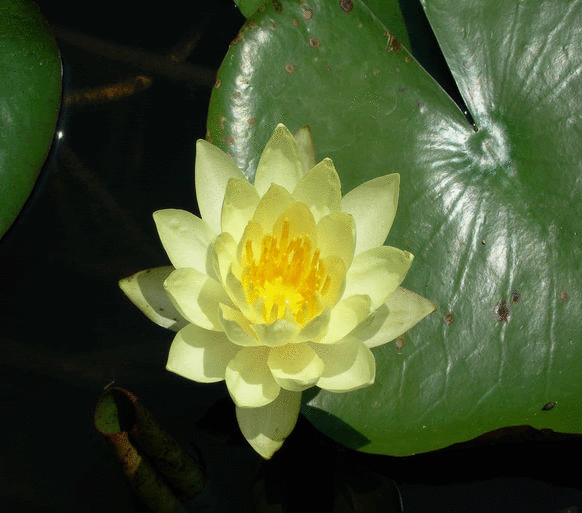 পরিচিতি
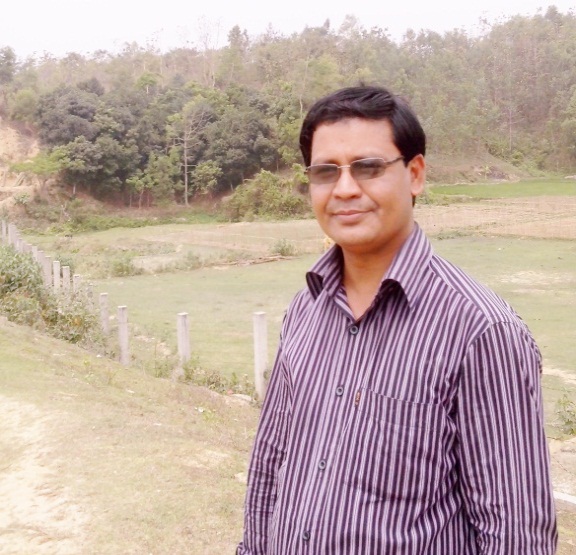 মোঃ আবদুল মান্নান
বি.এসসি-বি.এড (গণিত)
সিনিয়র সহকারী শিক্ষক
আতাতুর্ক মডেল হাই  স্কুল,
দাগনভূঞা, ফেনী।
মোবাইল : ০১৮১৬ ৮৩ ০১ ৫৫
E-mail: abdulmannanamhs@gmail.com
শ্রেণি: ষষ্ঠ
বিষয়: বিজ্ঞান 
অধ্যায়: দশম
সময়: ৫০ মিনিট।
তারিখ: --/--/২০১৬ ইং
ভিডিওটি পর্যবেক্ষণ কর
[Speaker Notes: শিক্ষক ভিডিওটি  দেখানোর পর তার  নিজের মতো করেও প্রশ্ন করতে পারেন। অথবা, গাড়ির বেগ বাড়াকে কী বলা যেতে পারে?  গাড়ির বেগ হ্রাস পাওয়াকে কী বলা যেতে পারে?]
ত্বরণ ও মন্দন
পাঠ: ১১
শিখনফল
এই পাঠ শেষে শিক্ষার্থীরা...
১
২
৩
ত্বরণ কী তা ব্যাখ্যা করতে পারবে;
মন্দন কী তা ব্যাখ্যা করতে পারবে;
ত্বরণ ও মন্দন  সম্পর্কিত  সহজ  গাণিতিক 
সমস্যার সমাধান করতে পারবে।
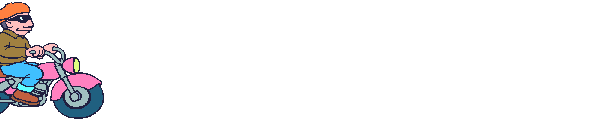 ২০ মিটার /সেকেন্ড
45 মিটার /সেকেন্ড
[Speaker Notes: শিক্ষক প্রশ্ন করতে পারেন: এখানে গাড়িটির গতি বাড়তে নাকি কমছে? গাড়িটির গতি কত বাড়ছে?]
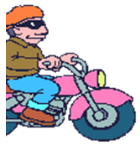 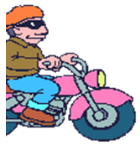 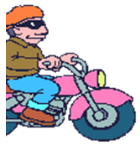 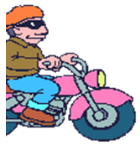 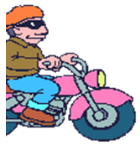 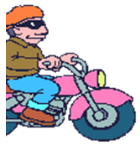 ৩০ মি/সে
২৫ মি/সে
৪০ মি/সে
২০ মি/সে
৩৫ মি/সে
৪৫ মি/সে
E
C
D
F
B
A
2য় সে.
3য় সে.
5ম সে.
১ম সে.
4র্থ সে.
A থেকে B এর দূরত্ব কত?
A থেকে B তে যেতে কত সময় লেগেছে?.
A থেকে C এর দূরত্ব কত?
A থেকে C তে যেতে কত সময় লেগেছে?.
B থেকে E এর দূরত্ব কত?
B থেকে E তে যেতে কত সময় লেগেছে?.
A  থেকে F এর দূরত্ব কত?
A থেকে F তে যেতে কত সময় লেগেছে?.
[Speaker Notes: শিক্ষক এখানে, বোর্ড ব্যবহার করে প্রয়োজনীয় ব্যাখ্যা দিবেন।]
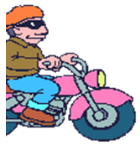 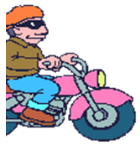 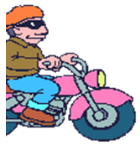 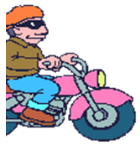 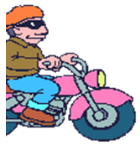 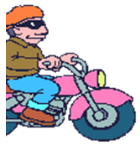 ৩০ মি/সে
২৫ মি/সে
২০ মি/সে
৪০ মি/সে
৩৫ মি/সে
৪৫ মি/সে
E
C
D
F
B
A
2য় সে.
3য় সে.
5ম সে.
১ম সে.
4র্থ সে.
মোটর সাইকেলটির
A তে বেগ কত ছিল?
C তে বেগ কত বৃদ্ধি পেয়েছে?
F তে বেগ কত বৃদ্ধি পেয়েছে?
প্রতি সেকেন্ডে গাড়িটির বেগ কত  বৃদ্ধি পেয়েছে?
প্রতি সেকেন্ডে বেগ বৃদ্ধির হারকে কী বলা হয়?
[Speaker Notes: এর পর শিক্ষক পাঠ্য বইয়ের আলোকে ত্বরণ ব্যাখ্যা করতে পারেন।]
সুতরাং কোনো বস্তুর বেগ বৃদ্ধির হারকে বলা হয় ত্বরণ।
জোড়ায় কাজ
সময়: ৫ মিনিট
[Speaker Notes: প্রয়োজনে শিক্ষক সহযোগিতা করবেন।]
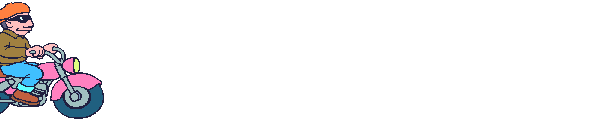 45 মিটার /সেকেন্ড
20 মিটার /সেকেন্ড
[Speaker Notes: শিক্ষক প্রশ্ন করতে পারেন: এখানে গাড়িটির গতি বাড়তে নাকি কমছে? গাড়িটির গতি কত কমছে?]
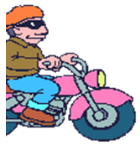 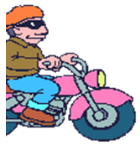 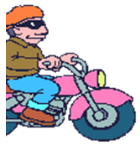 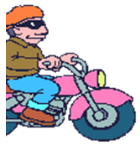 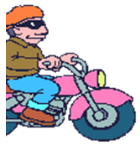 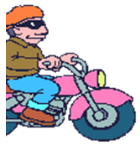 ৩৫ মি/সে
৪০ মি/সে
২৫ মি/সে
৩০ মি/সে
৪৫ মি/সে
২০মি/সে
E
C
D
F
B
A
2য় সে.
3য় সে.
5ম সে.
১ম সে.
4র্থ সে.
A থেকে B এর দূরত্ব কত?
A থেকে B তে যেতে কত সময় লেগেছে?
A থেকে C এর দূরত্ব কত?
A থেকে C তে যেতে কত সময় লেগেছে?
B থেকে E এর দূরত্ব কত?
B থেকে Eতে যেতে কত সময় লেগেছে?
A  থেকে F এর দূরত্ব কত?
A থেকে F তে যেতে কত সময় লেগেছে?.
[Speaker Notes: শিক্ষক বোর্ডে ব্যাখ্যা করবেন।]
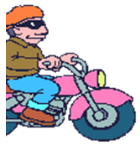 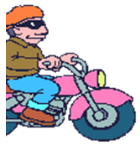 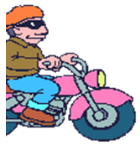 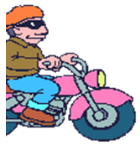 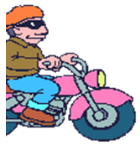 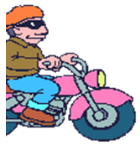 ২৫ মি/সে
৩০ মি/সে
২০ মি/সে
৪০ মি/সে
৩৫ মি/সে
৪৫ মি/সে
E
C
D
F
B
A
2য় সে.
3য় সে.
5ম সে.
১ম সে.
4র্থ সে.
মোটর সাইকেলটির
A তে বেগ কত ছিল?
C তে বেগ কত হ্রাস পেয়েছে?
F তে বেগ কত হ্রাস পেয়েছে?
প্রতি সেকেন্ডে গাড়িটির বেগ কত  হ্রাস পেয়েছে?
প্রতি সেকেন্ডে বেগ হ্রাসের হারকে কী বলা হয়?
[Speaker Notes: শিক্ষক বোর্ডে ব্যাখ্যা করবেন।]
সুতরাং কোনো বস্তুর বেগ হ্রাসের হারকে বলা হয় মন্দন বা ঋণাত্মক ত্বরণ।
দলগত কাজ
সময়: ১০ মিনিট
খ-দল:
 ত্বরণ ও মন্দনের মধ্যে পার্থক্য লেখ।
ক-দল:
[Speaker Notes: শিক্ষার্থীরা  দলগতভাবে কাজটি সম্পন্ন করবে। শিক্ষক প্রয়োজনে সহযোগিতা করবেন।  এখানে দলগুলো  ক-এক, ক-দু্ই, ..... এবং খ-এক, খ-দুই, ..... বিভক্ত করা যেতে পারে।]
মূল্যায়ন
1. প্র্রশ্ন: ত্বরণ কী?
২. প্র্রশ্ন: মন্দন কী? এর একক কী?
৩. প্রশ্ন: ত্বরণ ও মন্দনের মধ্যে একটি পার্থক্য বল।
ক
খ
গ
ঘ
ক
খ
গ
ঘ
[Speaker Notes: প্রয়োজনে শিক্ষক মূল্যায়নের প্রশ্ন পরিবর্তন করতে পারেন।]
গুরুত্বপূর্ণ শব্দসমূহ
১। ত্বরণ 
২। মন্দন
৩। ত্বরণ ও মন্দনের মধ্যে পার্থক্য।
বাড়ির কাজ
 একটি গাড়ির আদি বেগ ১২ মি./সে. ছিল।  ১০ মিনিট পর এর বেগ বৃদ্ধি পেয়ে ৪২ মি/সে হলো। গাড়িটির ত্বরণ কত ছিল?
ধন্যবাদ
সকলকে
কৃতজ্ঞতা স্বীকার
শিক্ষা মন্ত্রণালয়, মাউশি, এনসিটিবি ও এটুআই-এর সংশ্লিষ্ট কর্মকর্তাবৃন্দ
এবং কন্টেন্ট সম্পাদক হিসেবে যাঁদের নির্দেশনা, পরামর্শ ও তত্ত্বাবধানে এই মডেল কন্টেন্ট সমৃদ্ধ হয়েছে তাঁরা হলেন-
জনাব সামসুদ্দিন আহমেদ তালুকদার, প্রভাষক, টিটিসি, কুমিল্লা।
জনাব  খাদিজা ইয়াসমিন, সহকারী অধ্যাপক, টিটিসি, ঢাকা।
জনাব মোঃ তাজুল ইসলাম, সহকারী অধ্যাপক, টিটিসি, পাবনা।
জনাব জি এম রাকিবুল ইসলাম, প্রভাষক, টিটিসি, রংপুর।